AVANI MAHESHWARI
Associate, Anagram Partners
Professional Summary
Avani has a keen interest in tax law and is passionate about its practice. Her experience spans cross-border advisory and structuring, litigation, tax insurance, W&I insurance, and private client matters, including estate and succession planning. She particularly enjoys navigating tax challenges arising in domestic and international transactions.
Before joining Anagram, Avani was part of one of India’s leading international law firms, where she advised a broad range of clients on tax-related issues.
Outside the office, Avani is a creative spirit who enjoys painting and baking. She is also an avid reader with a deep interest in Indian history, often immersing herself in books that explore the country’s rich cultural and political past.
Practices
Taxation
Tax Structuring
Tax Litigation
Education
BBA. LL.B. (Hons.)NMIMS University, Mumbai, India.
Contact
T	:	+91 22 69308828
E	:	avani.m@anagramparnters.in
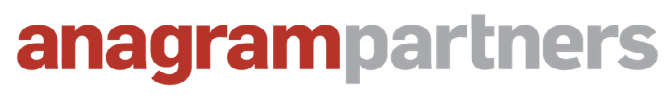